121.04.04 Building Infrastructure (BldgI)
Introduction & Overview of Electrical Systems L4
Jonathan Hunt, L3 Manager	
Electrical Systems (Cables & Racks) PDR
August 31, 2020
Introduction
Welcome to the Preliminary Design Review for the Building Infrastructure – Electrical Systems (Cables and Racks)!

Review Committee:
Chris Jensen – Committee Chair – AD/EE Support
Matt Boyes – SLAC
Steve Hays – AD/EE Support
August 31, 2020
2
J. Hunt - Electrical Systems PDR
Project Team
Jonathan Hunt – Level 3/Control Account Manager for Building Infrastructure.  Maurice Ball will be taking over this role starting 9/1/20.

Ryan Crawford – Level 4/Subject Matter Expert for AC power distribution, cable specifications, layouts, racks

Michele McCusker-Whiting – Application developer for the PIP-II cable database
August 31, 2020
3
J. Hunt - Electrical Systems PDR
Review Charge Questions
Is the Linac Complex electrical system design and its associated documentation at the preliminary design level (~30-50%)?

Are the engineering approaches and methodologies presented herein suitable to meet project requirements?

Have lessons learned from other projects been incorporated into the design?
August 31, 2020
4
J. Hunt - Electrical Systems PDR
Agenda
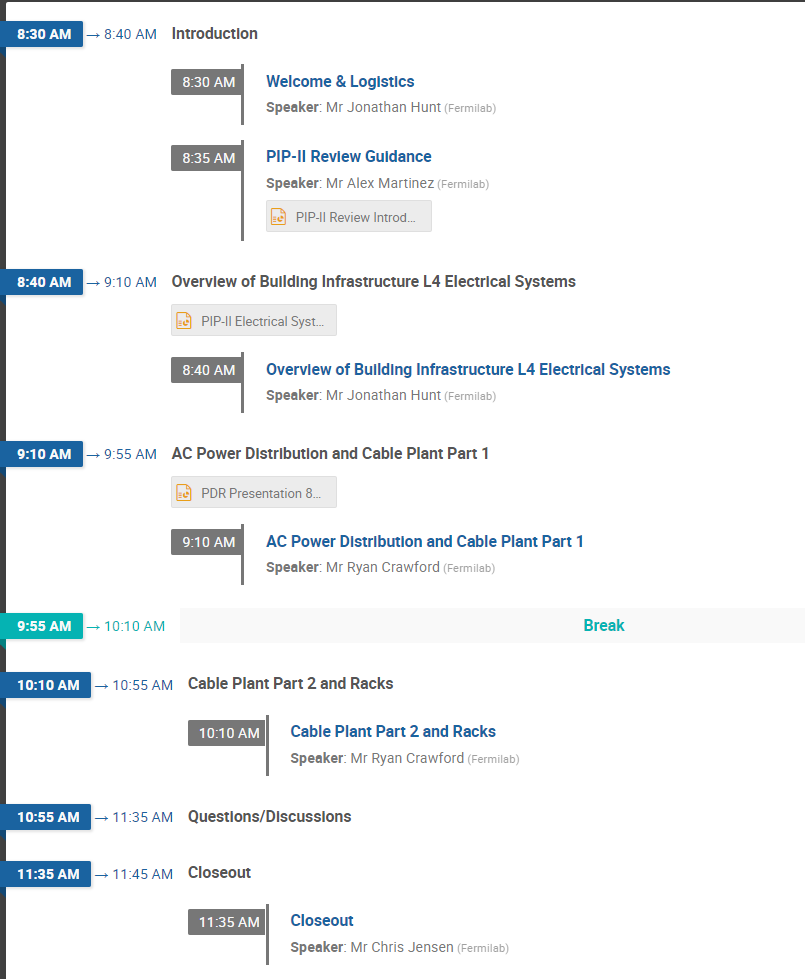 August 31, 2020
5
J. Hunt - Electrical Systems PDR
End Intro – Start Overview
August 31, 2020
6
J. Hunt - Electrical Systems PDR
Overview Outline
Overview of the scope of work for Electrical Systems WBS

Where BldgI Electrical starts, ends, and everything in-between

Cost and Schedule highlights
August 31, 2020
7
J. Hunt - Electrical Systems PDR
WBS Definition
WBS 121.04.04 – Building Infrastructure
WBS 121.04.04.01 – Project Management
WBS 121.04.04.02 – Cable Database and Layout
WBS 121.04.04.03 – Mechanical Systems
WBS 121.04.04.04 – Electrical Systems
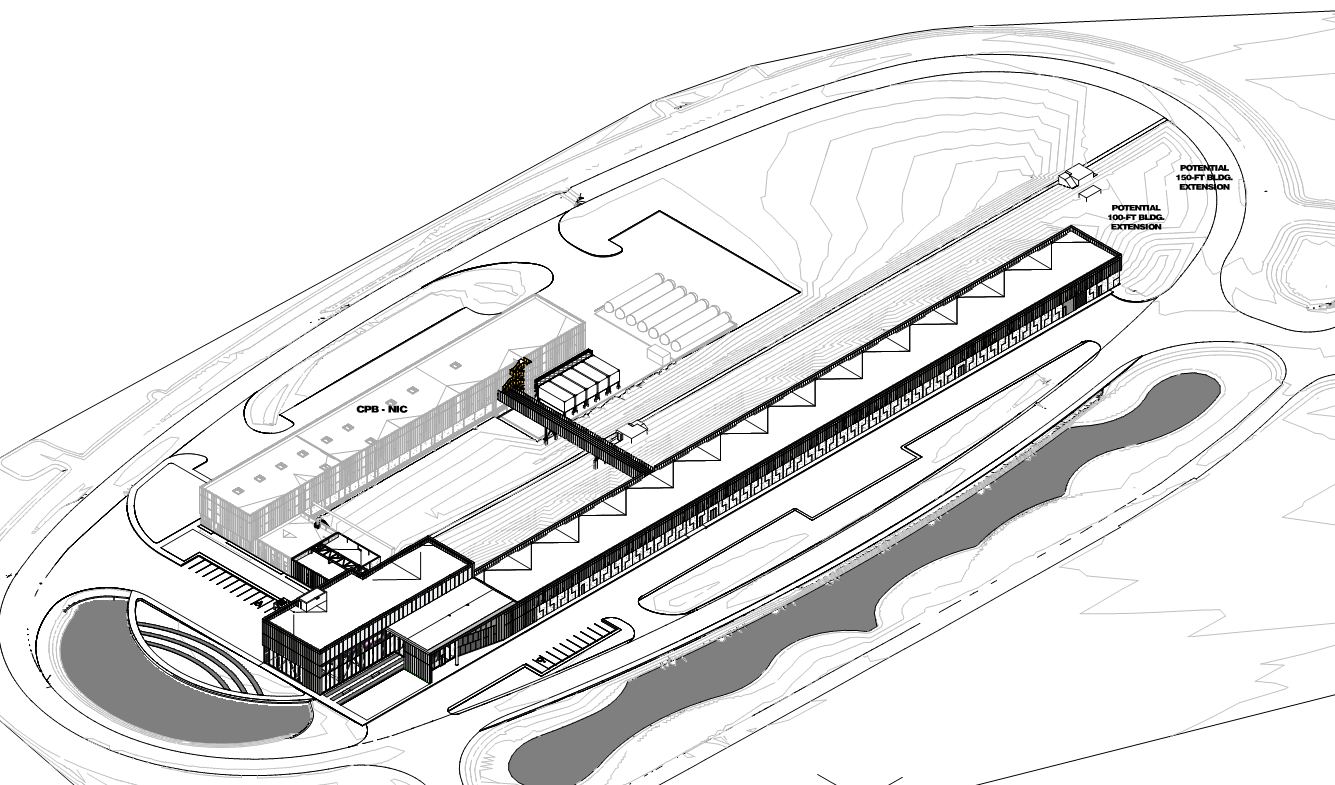 August 31, 2020
8
J. Hunt - Electrical Systems PDR
WBS Definition
WBS 121.04.04.02 – Cable Database and Layout
“Layout design for racks, cables, and cable trays in the High Bay Building, Linac gallery, Linac tunnel, and Beam Transfer Line. Also includes effort towards tailoring the cable database to meet PIP-II needs.”
WBS 121.04.04.04 – Electrical Systems
“Design of the AC power distribution (480V, 208V, 120VAC, cable tray & grounding) for the Linac High Bay Building, Linac tunnel, Linac gallery, Beam Transfer Line tunnel and the Utility Plant at the Cryoplant Building.  Also includes, the layout planning,  procurement and QA, but not installation, of accelerator sub system electrical connections (standard system cables, connectors, racks & grounding) for the Linac High bay, Linac tunnel, Linac gallery and Beam Transfer Line tunnel.”
WBS dictionary PIP-II-doc-599
August 31, 2020
9
J. Hunt - Electrical Systems PDR
PIP-II Linac Complex
Building Infrastructure – Electrical Infrastructure Locations
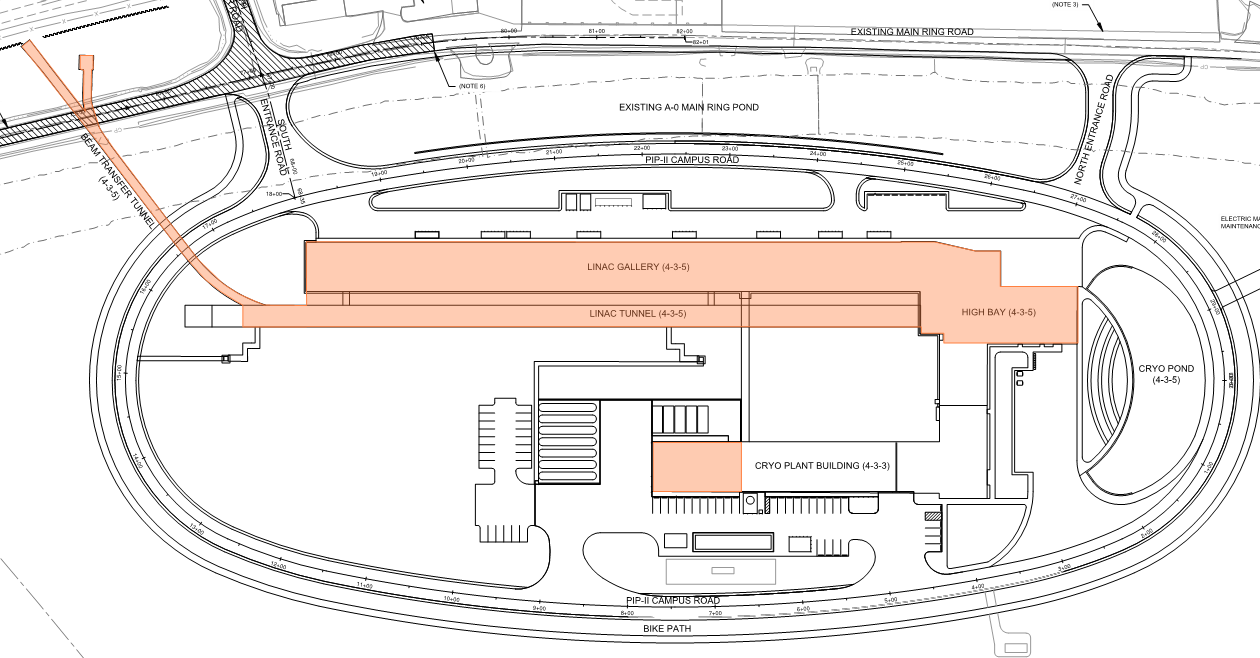 Beam Transfer Line
Linac Gallery
High Bay Building
Linac Tunnel
Utility Plant in the Cryoplant Building
August 31, 2020
10
J. Hunt - Electrical Systems PDR
Cross Section of Linac Gallery and Tunnel
Penetrations
Linac Gallery
Linac Tunnel
Utility Trench
August 31, 2020
11
J. Hunt - Electrical Systems PDR
Scope and Deliverables
Design: 
PIP-II cable database
Implementation strategy for power distribution and grounding 
Rack layout specifications and grounding
Cable routing and cable plant management 
Procurement:
Standard cables and connectors for Linac Complex
Standard relay racks
Grounding from cable trays to racks
Installation:
Cables, racks, and grounding for Process Cooling Water system controls in Utility Plant of Cryoplant Building
August 31, 2020
12
J. Hunt - Electrical Systems PDR
WBS 121.04.04
Building Infrastructure
 J. Hunt (M. Ball starting 9/1/20)
Organization
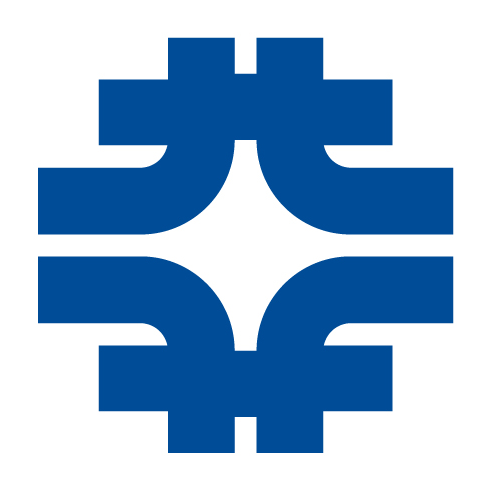 WBS 121.04.04.02 
Cable Database
M. McCusker-Whiting
R. Crawford
WBS 121.04.04.03
Mechanical Systems
Yurick Czajkowski
M. Ball
WBS 121.04.04.04
Electrical Systems 
R. Crawford
R. Wielgos
Team in place with many years of subject matter experience designing, maintaining and operating accelerators

M. McCusker-Whiting – AD/Controls – programmer
R. Crawford – AD/EE Support
R. Wielgos – FESS/Engineering (Electrical Engineer)  
M. Ball – AD/MSD
Yurick Czajkowski – Contractor (Mechanical Engineer)
August 31, 2020
13
J. Hunt - Electrical Systems PDR
Interfaces
Interfaces identified and managed through Master Interface (TC#ED00010433) Document
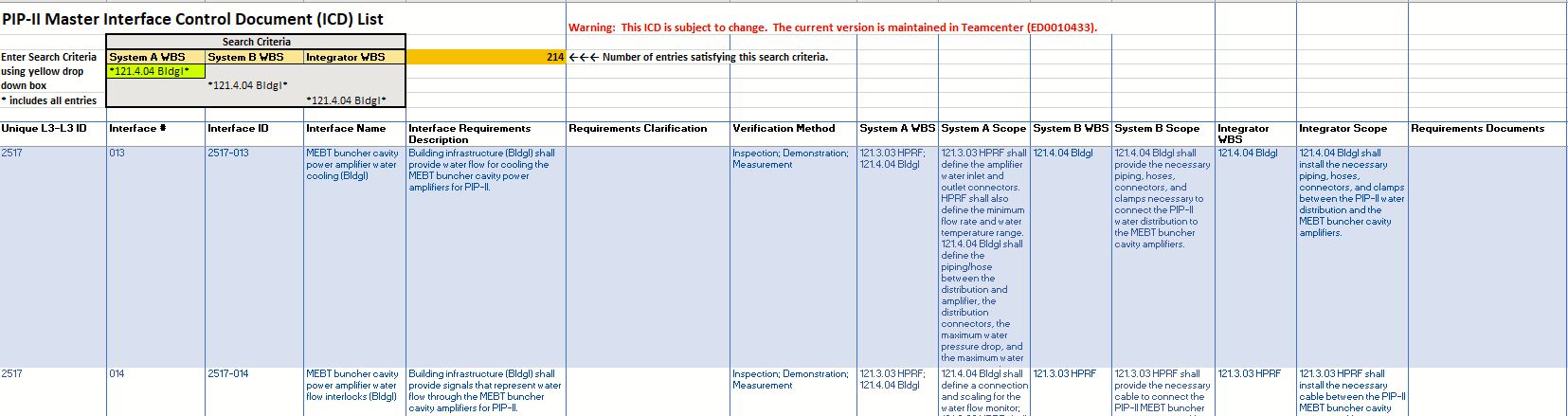 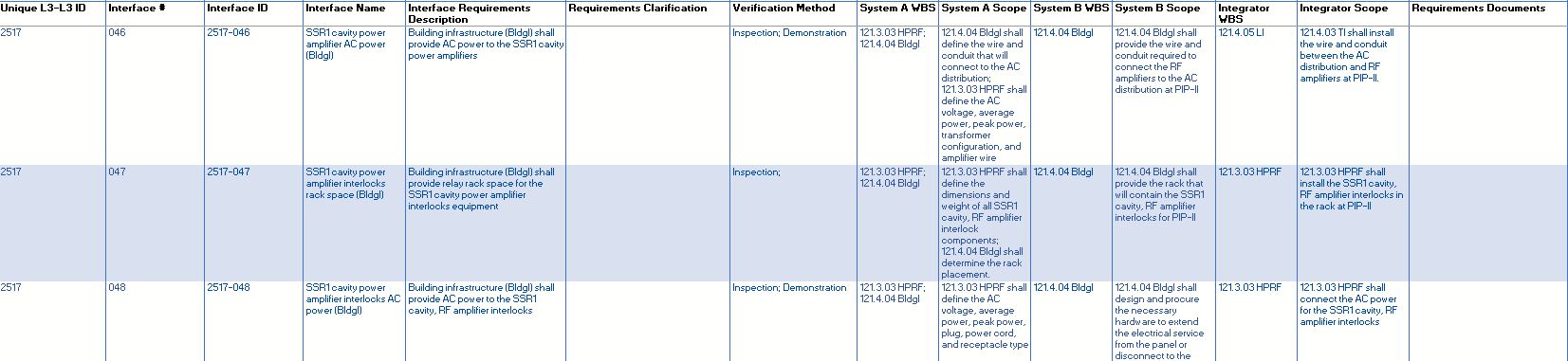 Top 3 interfaces:
High-power RF system
LLRF system 
Magnets
August 31, 2020
14
J. Hunt - Electrical Systems PDR
Scope Boundaries for BldgI – Electrical Systems
Conventional Facilities 
AC Power Distribution up to disconnect switches
Cable Tray and Penetrations

Building Infrastructure 
Works with CF during A/E design phase
Procures standard cables, connectors, racks
QC checks, hands off to installation L3s

Linac Installation and Beam Transfer Line Installation
Pulls and terminates cables, installs racks, and commissions
August 31, 2020
15
J. Hunt - Electrical Systems PDR
Baseline Costs
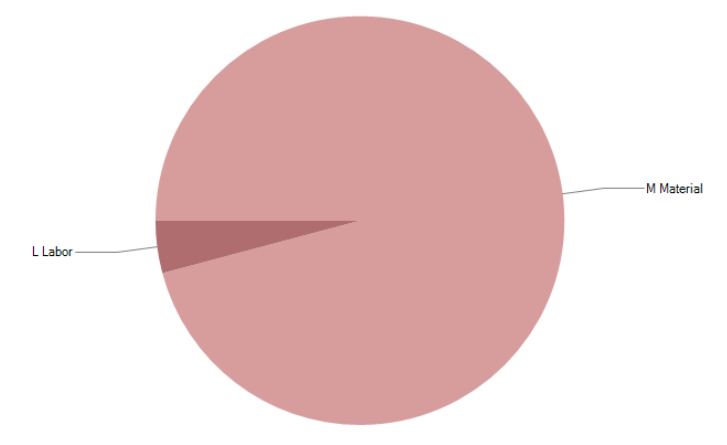 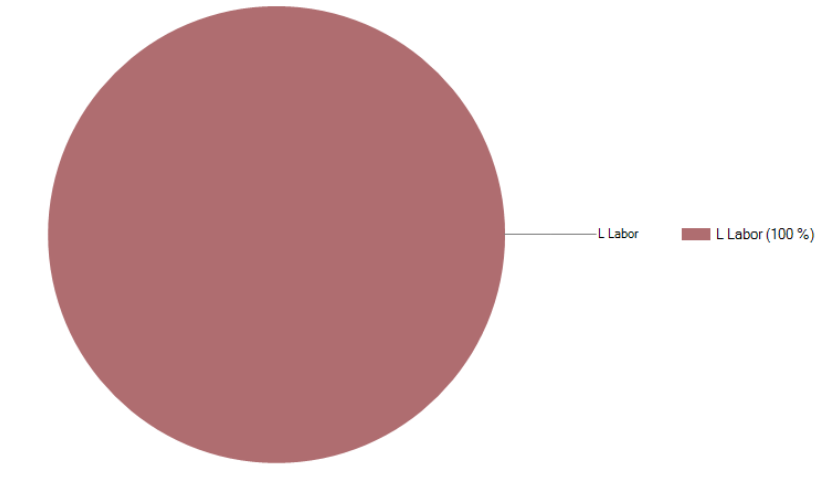 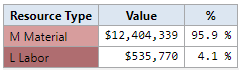 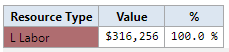 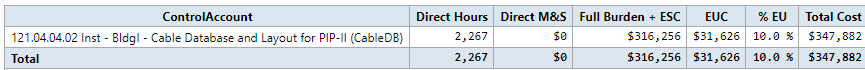 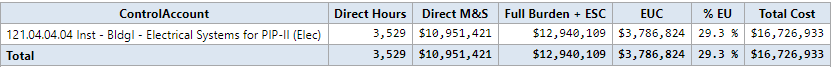 August 31, 2020
16
J. Hunt - Electrical Systems PDR
FTE Breakdown
0.80
0.60
FTE
0.40
0.20
0
August 31, 2020
17
J. Hunt - Electrical Systems PDR
FTE Breakdown
0.80
0.60
Electrical Eng. to support procurements of 
Cables/connectors/racks/grounding
FTE
0.40
Installation at Utility Plant
0.20
0
Labor to support 
design for Linac Complex and
Utility Plant
Time-phase materials delivery/QC
August 31, 2020
18
J. Hunt - Electrical Systems PDR
Schedule Summary – Design Phase
August 31, 2020
19
J. Hunt - Electrical Systems PDR
Schedule Summary – Procurement/Installation
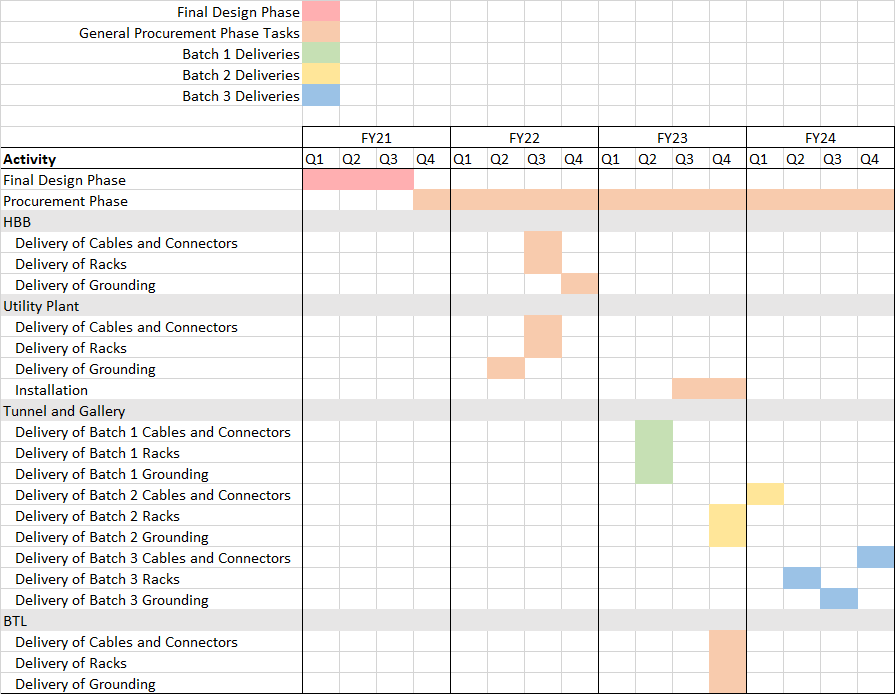 August 31, 2020
20
J. Hunt - Electrical Systems PDR
Questions?
August 31, 2020
21
J. Hunt - Electrical Systems PDR